Предшкольная подготовка.
Детские годы- это горы, с которых река берет начало и где определяет свое направление.
Ян Корчак
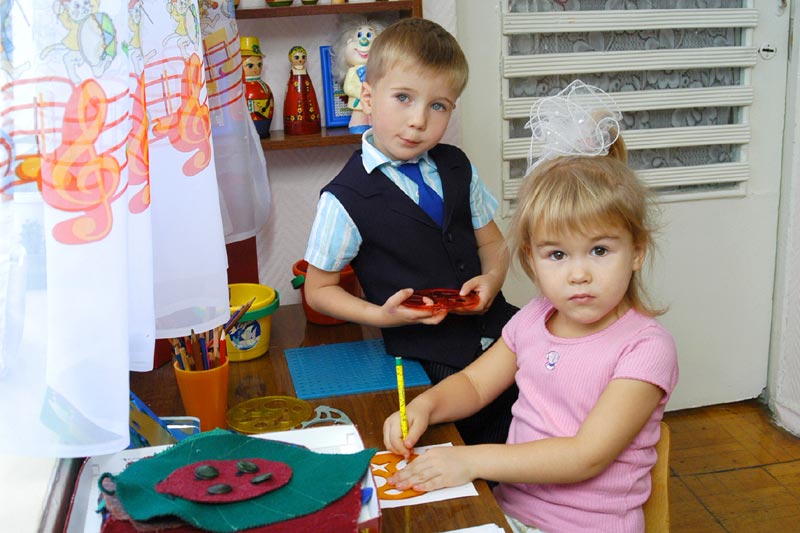 Что такое готовность к школе?
Поступление детей в школу- переломный момент в жизни ребенка, переход к новому образу жизни и условию деятельности, новому положению в обществе, новым взаимоотношениям со взрослыми и сверстниками.
Представители зарубежной психологии (А.Анастази, Я.йирасек, С.Штрембел) раасматривали проблему в аспекте школьной зрелости. Отечественные психологи (Л.С.Выготский, Д.Б.Эльконин, Л.Божович) делали акцент на теоретическую разработку вопроса.   Л.С. Выготский указывал, что готовность к школе определяется умением ребенка обобщать и дифференцировать в необходимых категориях предметы и явления окружающего мира.   Л.И.Божович представляла готовность к школе как комплексную характеристику, включающую определенный уровень мыслительной деятельности, познавательных интересов, готовности к произвольной регуляции познавательной деятельности и социальной позиции школьника.   А.И.Запорожец также выделял особенности мотивации, уровень развития познавательной и аналитико-синтетической деятельности и степень сформированности механизмов волевой регуляции как целостную систему готовности ребенка к школьному обучению.
Основные показатели психологической готовности.
- Интеллектуальная готовность ребенка к школе;
- Личностная готовность ребенка к школе;
- Социально- психологическая (коммуникативная) готовность ребенка к школе.
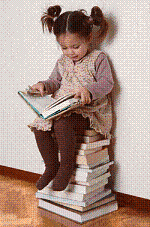 20% - пропуски букв в письменных работах.Причины:- низкий уровень развития фонематического слуха;- слабая концентрация внимания;- несформированность приемов самоконтроля;- индивидуально-типологические особенности личности.             19% - допуск орфографических ошибок.Возможные причины:- низкий уровень развития произвольности;- низкий уровень объема внимания;- низкий уровень концентрации и устойчивости внимания.            17% - невнимательность и рассеянность.Причины:- низкий уровень произвольности;- низкий уровень концентрации и устойчивости внимания.          14,8% - трудности при решении математических задач.Причины:- плохо развито логическое мышление;- слабое понимание грамматических конструкций;- несформированность умения ориентироваться на систему признаков;- низкий уровень развития образного мышления.
13,5% - затруднения при пересказывании текста.Причины:- несформированность умения планировать свои действия;- слабое развитие логического запоминания;- низкий уровень речевого развития и образного мышления;- заниженная самооценка.       13,1% - неусидчивость.Причины:- низкий уровень развития произвольности;- индивидуально-типологические особенности личности;-  низкий уровень развития волевой сферы.
12,7% - трудности в понимании объяснения учителя с первого раза.Причины:- слабая концентрация внимания; - несформированность приемов учебной деятельности;- низкая степень восприятия и произвольности.          11,5% - грязь в тетради.Возможные причины:- слабое развитие мелкой моторики пальцев рук;- недостаточный объем внимания.         10,2% - плохо знают таблицу сложения (умножения).Причины:- низкий уровень развития механической и долговременной памяти;- слабая концентрация внимания; - несформированность приемов учебной деятельности.
9,6% - не справляются с заданиями для самостоятельной работы.Причины: - несформированность приемов учебной деятельности;- низкий уровень развития произвольности.          9,5% - постоянно забывают дома учебные предметы.Причины:- низкий уровень развития произвольности;- низкий уровень концентрации и устойчивости внимания.Основная причина – высокая эмоциональная нестабильность, повышенная импульсивность.           8,7% - плохо списывают с доски.Причины:- неумение работать по образцу.          8,5% - дома выполняют задания хорошо, в классе справляются плохо.Причины:- низкая скорость протекания психических процессов;- несформированность приемов учебной деятельности;- низкий уровень развития произвольности.
6,9% - любое задание приходиться повторять несколько раз, прежде чем ученик начнет его выполнять.Возможные причины:- низкий уровень развития произвольности;- несформированность навыка выполнять задания по устной инструкции взрослого.         6,4% - постоянно переспрашивают.Причины:- низкий уровень объема внимания;- низкий уровень концентрации и устойчивости внимания;- низкий уровень развития переключения внимания; - низкий уровень развития кратковременной памяти;- несформированность умения принять учебную задачу.          5,5% - плохо ориентируются в тетради.Причины:- низкий уровень восприятия и ориентировки в пространстве;- слабое развитие мелкой мускулатуры кистей рук.
4.9% - часто поднимают руку, а при ответе молчат.Возможные причины:- отсутствие восприятия себя, как школьника;- заниженная самооценка;- трудности в семье;- внутреннее стрессовое состояние;- индивидуально-типологические особенности.        0,97% - комментируют оценки и поведение учителя своими замечаниями.Причины:- слабое развитие ориентировки в пространстве- низкий уровень речевого образного мышления и самоконтроля.
Результаты диагностики по Екжановой (учащиеся 1 класса)
11
Первичная диагностика уровня готовности детей к школе (2012-2013)
12